Embriologi, Anatomi, Histologi
Annisa Waliyyam M.
1810211089
EMBRIOLOGI
Ductus Genitalis
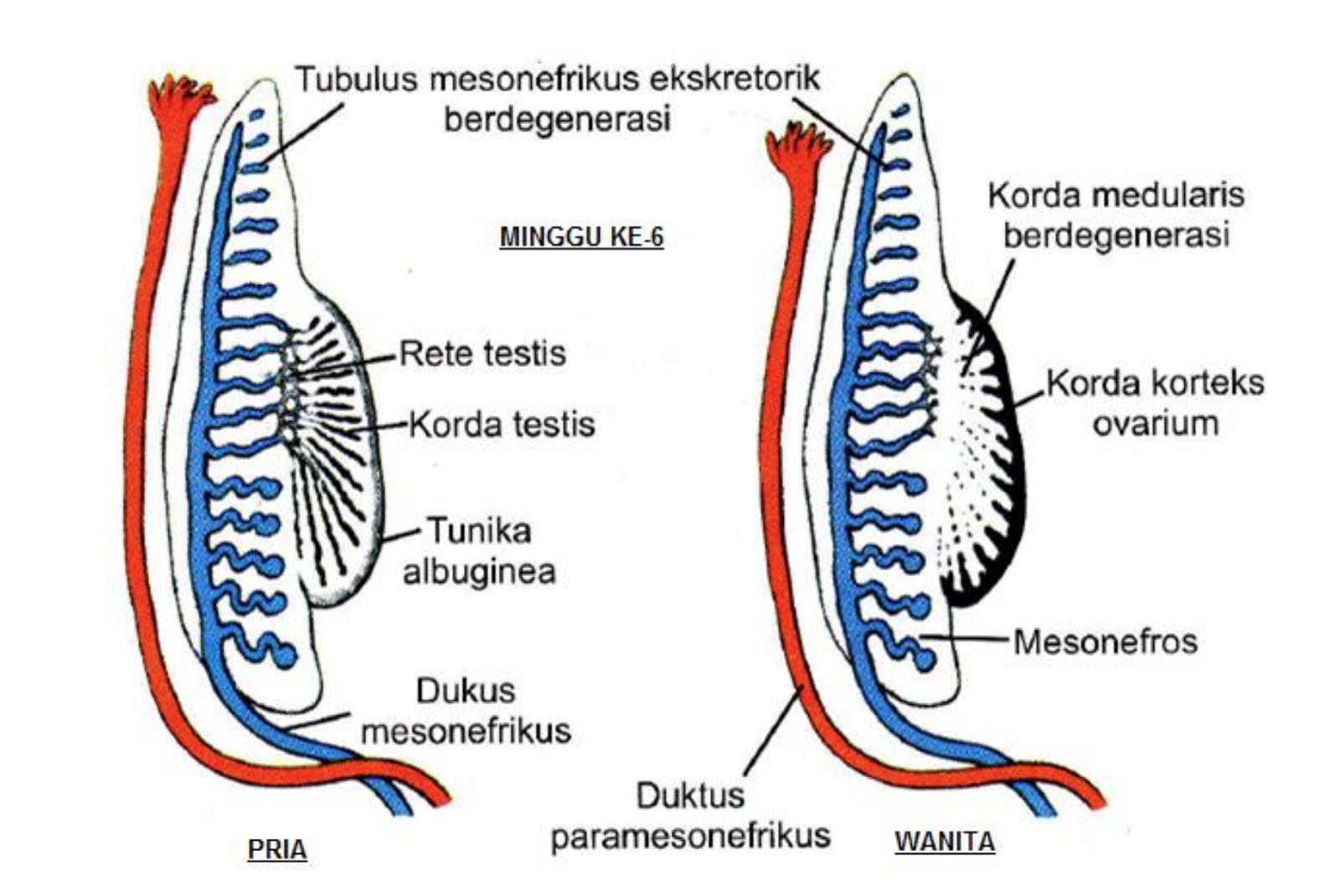 Pada mulanya, mudigah pria dan wanita memiliki dua pasang duktus genitalis; 
duktus mesonefrikus (wolffii) 
duktus paramesonefrikus (mueller)
Regulasi Molekular Perkembangan Duktus Genitalis
[Speaker Notes: terdapat gen yang memacu perkembangan ovarium:1. DAX1  golongan reseptor hormon, berlokasi pada lengan pendek kromosom X, untuk mencegah diferensiasi sel sertoli dan sel leydig
2. WNT4  adalah gen penentu ovarium & mengatur ekspresi gen lainnya yang berperan dalam diferensiasi ovarium.

alur:  WNT 4 meningkatkan DAX1  Duktus paramesonefrikus di stimulasi oleh esterogen  terbentuk 2 bagian.]
Ductus Genitalis pada Wanita
Pada pembentukan duktus genitalis wanita, bagian yang berkembang menjadi duktus adalah duktus paramesonefros, sedangkan duktus mesonefros akan  menghilang.
Mula-mula, dapat dikenali bagian di setiap duktus: 
bagian ventrikal kranial yang membuka ke rongga abdomen, 
bagian horizontal yang menyilang duktus mesonfrikus
bagian vertikal kaudal yang menyatu dengan pasangannya dari sisi yang berlawanan.
Tuba uterina terbentuk dari bagian kranial    duktus paramesonefros.
bagian kaudalnya nya akan bertemu dgn duktus paramesonefros lain dari sisi ipsilateral,  menyatu dan mengalami penebalan-penebalan sehingga terbentuklah korpus uteri dan serviks
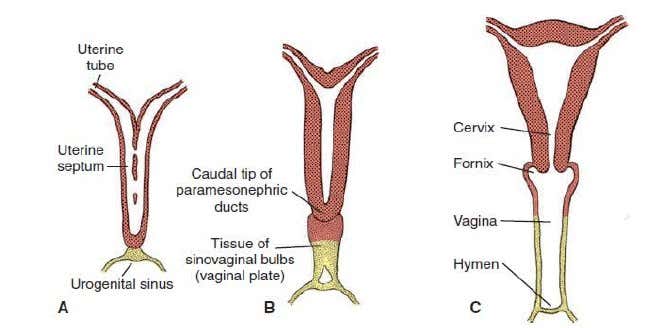 [Speaker Notes: Keduanya dilapisi oleh satu lapisan mesenkim yang membentuk selubung otot pada uterus, yaitu miometrium dan lapisan peritoneumnya, perimetrium.]
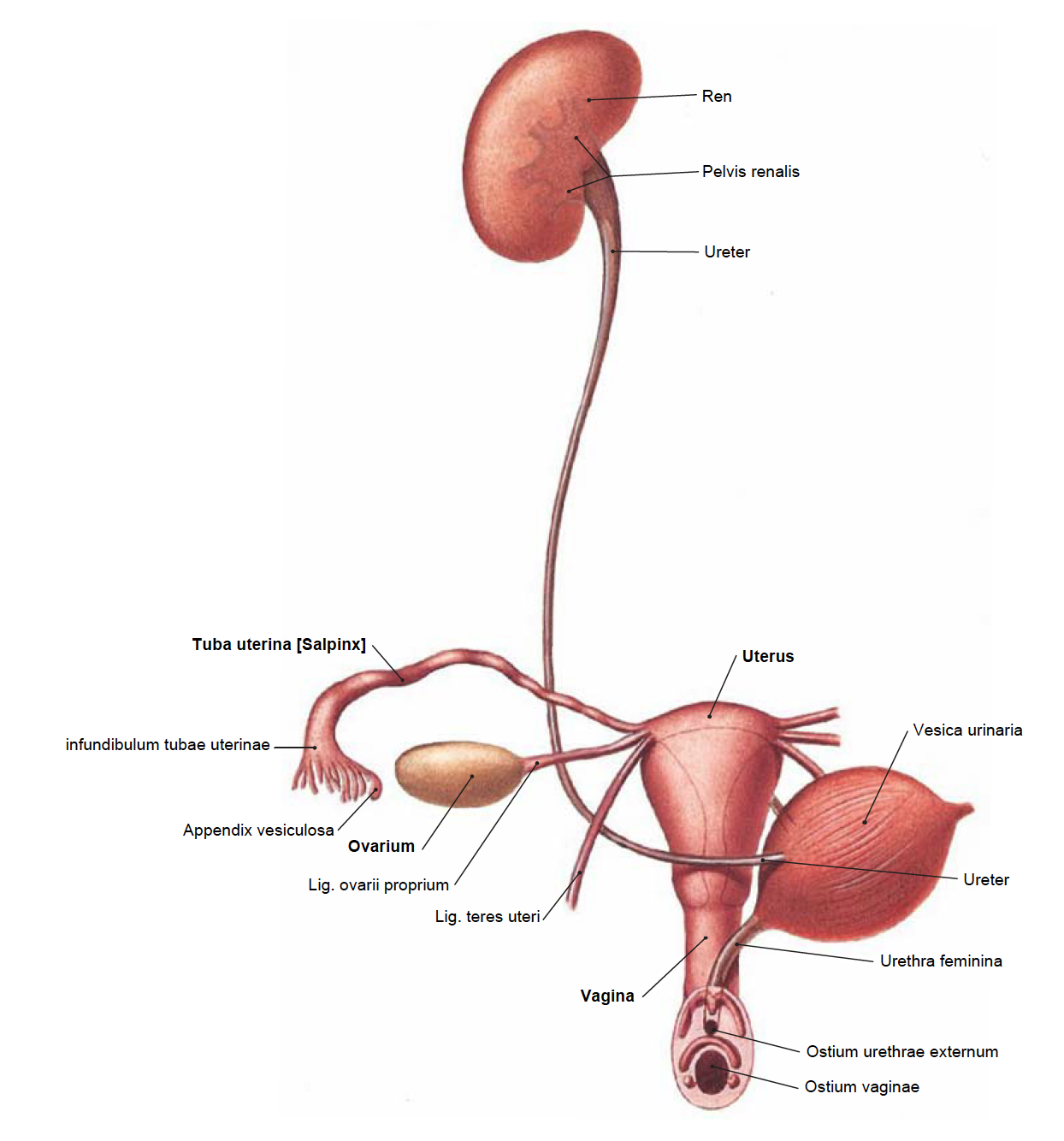 ANATOMI
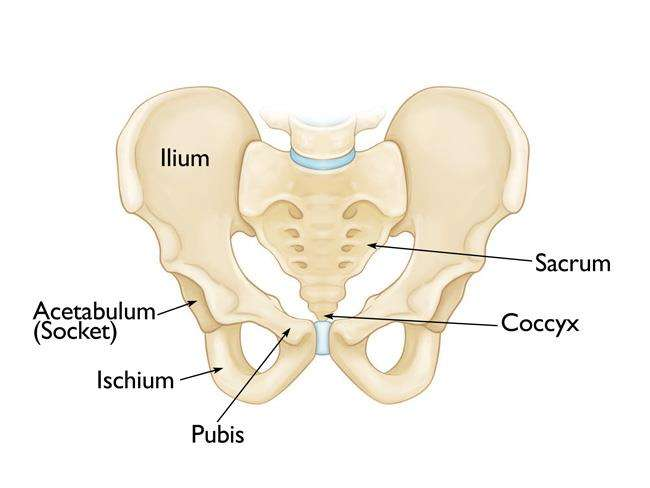 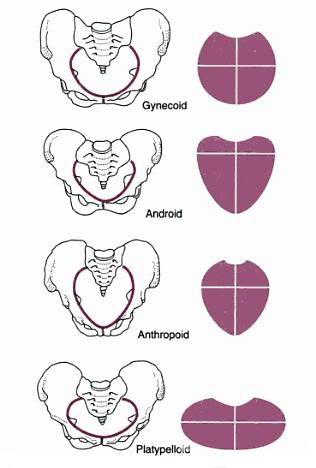 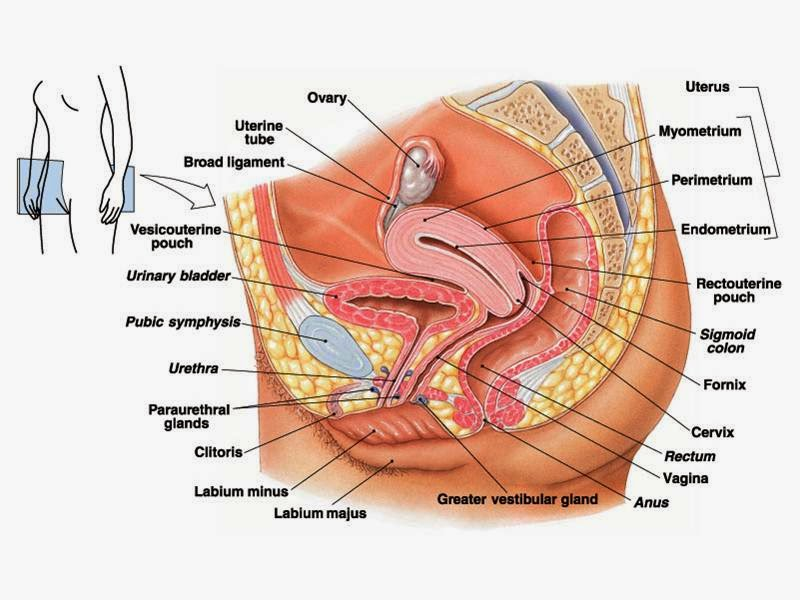 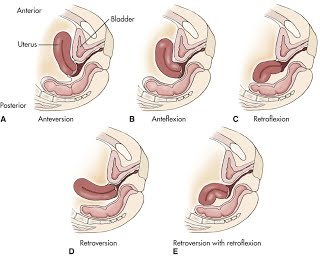 UTERUS
Merupakan organ yang tebal, memiliki otot, berbentuk seperti buah Pir.
Terletak di dalam rongga pelvis, terletak di anterior rektum dan posterosuperior terhadap vesika urinaria.
Sisi uterus (kiri dan kanan) masing-masing terdapat ovarium dan tuba uterine
Memiliki ukuran panjang 7cm, lebar 5cm, diameter 2.5cm
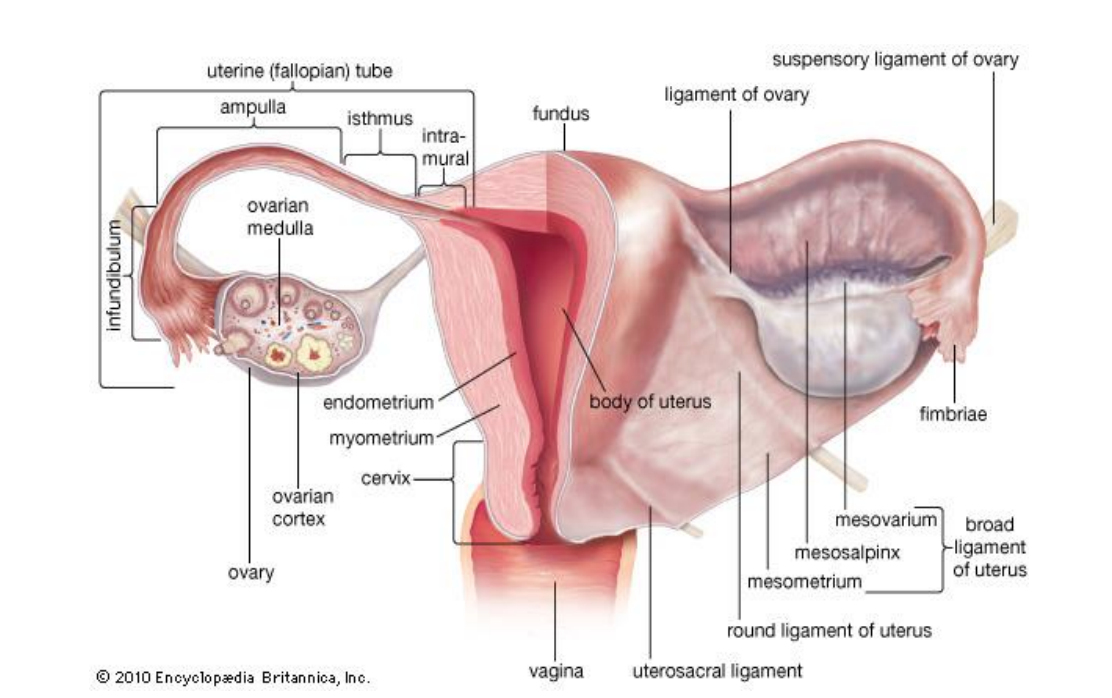 Secara anatomis uterus dibagi menjadi:
Fundus 
	Fundus merupakan bagian teratas 	dari uterus dan berbentuk cembung. 	Berbentuk seperti kubah superior 	terhadap tuba uterina.
Body Uterus atau Korpus Body uterus 
	Bagian yang paling besar dan 	melebar dari fundus ke servik. 
Ismus Uterus 
	Ismus merupakan bagian uterus yang 	sempit.
VASKULARISASI
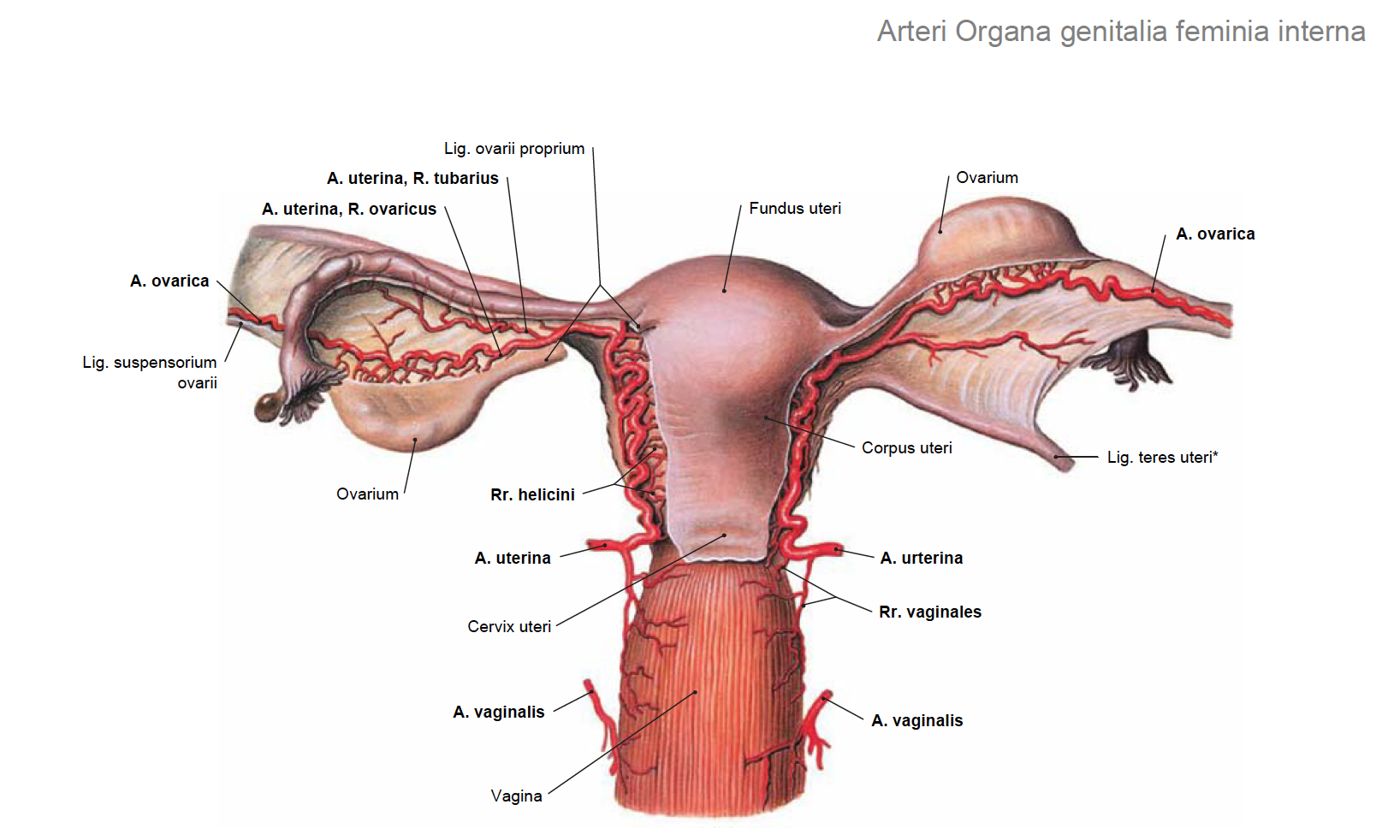 Pasokan darah untuk uterus 
sangat penting untuk pertumbuhan kembali stratum fungsional endometrium setelah menstruasi, implatasi dan perkembangan plasenta.
Inervasi oleh saraf simpatis dan parasimpatis dari pleksus pelvis dan hipogastrika
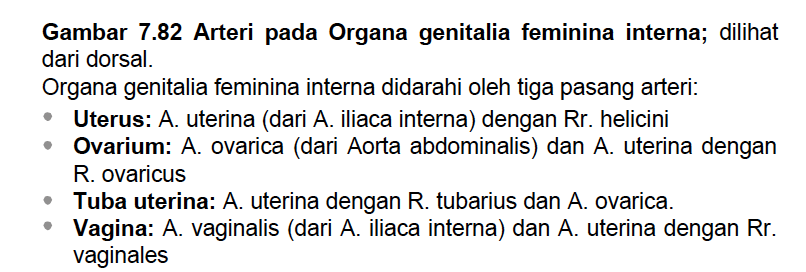 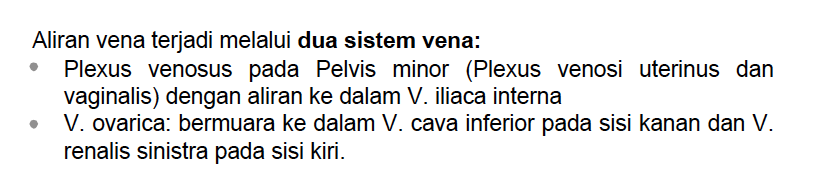 [Speaker Notes: Aliran vena:bermuara di plexus vena uterin yang dibentuk pada masing2 sisi uterus dan vagina  kemudian vena ini bermuara ke internal illiac veins.]
HISTOLOGI
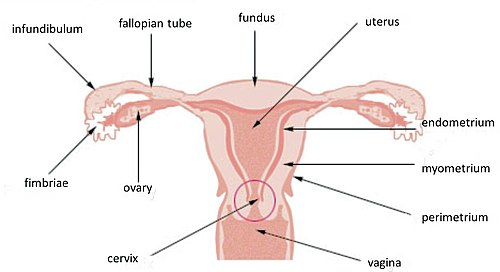 3 LAPISAN JARINGAN UTERUS
Berdasarkan histologi junquiera,2013
PERIMETRIUM
Lapisan ini merupakan bagian terluar dari lapisan uterus. Perimetrium terdiri dari Connective Tissue dan memiliki jumlah serosa yang banyak dan dilapisi oleh mesotelium. Perimetrium tersusun oleh epitel skuamous sederhana.
MIOMETRIUM
Miometrium terdiri dari berkas-berkas serat otot polos & mengandung banyak pembuluh darah. 
Membentuk 3 lapisan yang berbatas tidak tegas. Lapisan paling tebal dari uterus. 
Miometrium akan mengalami pertumbuhan yang pesat pada masa kehamilan berupa peningkatan jumlah sel-sel otot polos, sel-sel otot polos akan mensintesis kolagen, hipertrofi sel dan peningkatan produksi kolagen oleh sel-sel otot yang berfungsi untuk meningkatkan kekuatan dinding uterin. 
Pasca melahirkan, terjadi apoptosis dari sel-sel otot polos dengan penghancuran kolagen yang tidak dibutuhkan dan uterus kembali dengan ukuran normalnya.
[Speaker Notes: POIN 2:  Bagian paling tebal pada fundus,  bagian paling tipis pada serviks.    
               Lapisan tengah yang lebih tebal terdapat : sirkular, lapisan dalam dan luar longitudinal atau oblik. 
POIN 3: Terdiri dari banyak serat-serat otot polos serta dipisahkan dengan pleksus vena dan limfatik oleh Connective Tissue]
ENDOMETRIUM
Lapisan dalam yang disebut endometrium, memiliki vaskularisasi yang tinggi dan memiliki 2 Lapisan:
Bagian paling dalam tersusun atas epitel selapis columnar (bersilia dan sel sekretorik) terletak pada lumen
Bagian stroma yang merupakan bagian yang sangat tebal dari lamina propria (jaringan ikat areolar), untuk membentuk banyak kelenjar uterus (gld. uterinae).
2 Zona Lapisan Endometrium
Lapisan fungsional  bagian tebal dari endometrium dan akan luruh pada fase menstruasi. 
Lapisan basal  bagian paling dalam dan berdekatan dengan miometrium. Lapisan ini berperan sebagai bahan regenerasi dari lapisan fungsional serta akan tetap bertahan pada fase menstruasi.
[Speaker Notes: Lapisan ini memiliki lebih banyak substansi-substansi dasar. Endometrium mengalami perubahan terus menerus sehubungan dengan respon terhadap perubahan hormon, stromal, dan vaskular dengan tujuan agar uterus siap saat terjadi pertumbuhan embrio pada kehamilan. Rangsangan estrogen berhubungan dengan pertumbuhan dan proliferasi endometrium.]
Perubahan Struktur Histologi Uterus Pada Masa Perubahan Fisiologis
Perubahan fisiologis yang mempengaruhi struktur histologi uterus yaitu sebagai berikut:
(Junquiera, 2013)
Masa Pubertas
Puncak awal pubertas dan menstruasi terjadi pada umur 11-16 tahun. Estrogen dan progesteron mempengaruhi endometrium untuk mengalami siklus bulanan. Siklus endometrium melalui beberapa tahap yaitu proliferasi endometrium uterus, perubahan sekretoris pada endometrium dan deskuamasi endometrium yang dikenal dengan menstruasi.
(Junquiera, 2013)
1. Fase Proliferasi (Fase Estrogen)
Berlangsung 8-10 hari dan terjadi setelah fase menstrual
Sebagian besar endometrium telah terdeskuamasi pada fase menstrual yang berakhir dengan hanya selapis tipis stroma endometrium yang tertinggal.
Estrogen akan merangsang regenerasi dari lapisan fungsional yang telah hilang pada fase menstrual.
Sel-sel pada bagian basal akan berproliferasi dan bermigrasi serta membentuk epitel baru (epitelisasi) yaitu epitel permukaan kolumnar sederhana.
(Junquiera, 2013)
2. Fase Sekrektorik (Fase Luteal)
Dimulai pada saat ovulasi dan berakhir sekitar 14 hari
Endometrium mencapai ketebalan yang maksimal yaitu sebesar 5-6 mm oleh karena pelepasan dan edema dari stroma.
Progesteron yang disekresikan oleh korpus luteum  merangsang sel epitel dari kelenjar uterus  mensekresikan dan mengumpulkan glikogen, mendilatasikan lumen grandula dan membuat kelenjar bergulung-gulung. 
Dan estrogen menyebabkan proliferasi sel tambahan pada endometrium.
Fase ini bertujuan untuk menyiapkan cadangan nutrien dan menciptakan kondisi yang cocok untuk implantasi ovum apabila terjadi fertilisasi
(Junquiera, 2013)
3. Fase Menstrual
Kadar korpus luteum akan menurun sehinggakadar estrogen dan progesteron akan menurun.
Fase ini terjadi spasme otot, penurunan zat nutrien untuk endometrium dan hilangnya rangsangan hormonal sehingga akan memulai proses nekrosis pada endometrium khususnya pada pembuluh darah
Akhir fase menstrual, endometrium menjadi lapisan yang tipis dan akan mengalami epitelisasi kembali dan bersiap untuk memulai siklus baru.
(Junquiera, 2013)
[Speaker Notes: Menstruasi disebabkan oleh penurunan estrogen dan progesteron pada akhir siklus ovarium bulanan.]
Referensi
embriologi
https://repository.unimal.ac.id/3180/1/EMBRIOLOGI%20SG.pdf
https://www.scribd.com/doc/309964948/Gambar-Embriologi-Uterus
anatomi & histologi 
junquiera,2013
https://sinta.unud.ac.id/uploads/dokumen_dir/8672fa30cd8be71306cea9a9e05203e5.pdf
http://repository.usu.ac.id/bitstream/handle/123456789/60911/Chapter%20II.pdf?sequence=4
http://eprints.undip.ac.id/55473/3/Nabella_Jalinza_Liyanda_22010113120007_BAB_2.pdf
http://repository.unimus.ac.id/1346/3/BAB%20II.pdf